Верховенства права і належна правова процедура
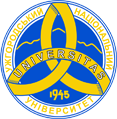 Михайло Савчин,
д.ю.н., проф. УжНУ,екс-радник голови КСУ (2008 – 2010)
Верховенства права і належна правова процедура
Формальні і матеріальні концепції верховенства права. 
Матеріальна і процесуальна правова процедура
Гарантії доступу до незалежного і безстороннього суду. 
Правова визначеність і обґрунтовані очікування. Принцип довіри і право бути вислуханим. 
Принцип пропорційності і трискладовий тест. 
Основні процесуальні гарантії: правило Міранди, зворотна сила закону, non bis in idem, res judicata.
07.11.2014
(с) М. Савчин  Верховенство права і належна правова процедура
2
Принцип верховенства права і належна правова процедура
Доповідь Венеціанської комісії про верховенство права, 25-26 березня 2011 р.;
М. Козюбра. Верховенство права: українські реалії і перспектива
С. Шевчук. Основи конституційної юриспруденції. К., 2000.
С. Головатий. Верховенство права. В З-х т. К., 2007.
Таманага Браян. Верховенство права. Історія. Політика. Теорія. К., 2007.
07.11.2014
(с) М. Савчин  Верховенство права і належна правова процедура
3
1. Сутність верховенства права
Верховенства права і дотичні доктрини:
Rechtsstaat
d’Etat droit
Estado diritto

Верховенство права і верховенство закону:
Законність як складова верховенства права;
Соціогуманітарний вимір верховенства права;
Верховенство закону і радянська правова доктрина
07.11.2014
(с) М. Савчин  Верховенство права і належна правова процедура
4
Структурні елементи верховенства права
Законність;
Рівність і недопущення дискримінації;
Правова визначеність і обґрунтовані очікування;
Повага до прав людини і основоположних свобод;
Заборони свавілля;
Гарантії незалежного і безстороннього суду
07.11.2014
(с) М. Савчин  Верховенство права і належна правова процедура
5
Ключові проблеми у забезпеченні верховенства права в Україні
Формалізм у праві із значною долею легізму;
Відсутність належних гарантій незалежності і безсторонності судів;
Свавільне застосування закону;
Патерналізм і низька правова культура
07.11.2014
(с) М. Савчин  Верховенство права і належна правова процедура
6
Конституційний законопроект № 2522а: ключові моменти
Обрання суддів до досягнення 70-річного віку без іспитового 5-річного терміну;
Можливість звільнення суддів Президентом за “дисциплінарне правопорушення” при незабезпеченні гарантій належного розслідування;
Призначення Вищою радою юстиції голів судів, окрім Верховного Суду України;
Склад Вищої ради юстиції має бути переважно із числа суддів;
Прирівнювання суддів Конституційного Суду до суддів загальних судів;
Створення, реорганізація і ліквідація суддів виключно на основі закону.
07.11.2014
(с) М. Савчин  Верховенство права і належна правова процедура
7
2. Матеріальна і процесуальна належна правова процедура
Матеріальна правова процедура:
1. вимоги до законодавчої техніки;
2. вимоги адміністративної та судової практики у сфері основних прав. 
3. гарантії справедливого і чесного судового та адміністративного процесу;
07.11.2014
(с) М. Савчин  Верховенство права і належна правова процедура
8
Процесуальна правова процедура
Право бути заслуханим перед судом;
Доступ до захисту;
Змагальність і рівність сторін у процесі;
Презумпція невинуватості і принцип довіри;
Принцип дослідження  і обґрунтованість судових рішень
07.11.2014
(с) М. Савчин  Верховенство права і належна правова процедура
9
3. Гарантії доступу до незалежного і безстороннього суду
1) досудове вирішення спорів (яке може включати адміністративні процедури оскарження, арбітраж чи інші форми медіації); 
2) безоплатна правова допомога осіб, які в силу певних життєвих обставин її потребують; 
3) розумні строки провадження; 
4) оскарження судових рішень.
07.11.2014
(с) М. Савчин  Верховенство права і належна правова процедура
10
4. Правова визначеність і обґрунтовані очікування
„Принцип правової визначеності, який невід’ємно притаманний праву Конвенції і праву співтовариства, дозволяє державі... не вдаватися до перегляду судових рішень або ситуацій, що мають місце до прийняття судового рішення”.
Marckx v. Belgium
07.11.2014
(с) М. Савчин  Верховенство права і належна правова процедура
11
Принцип довіри і право бути вислуханим.
Презумпція правомірності поведінки громадянина;
Принцип ретельного розслідування і дослідження;
Право бути заслуханим;
Право задавати запитання і вести перехресний допит свідка.
07.11.2014
(с) М. Савчин  Верховенство права і належна правова процедура
12
5. Принцип пропорційності: легітимність обмежень прав людини
А. загальне визнання;
Б. демократичний дискурс (вільне обговорення передбачуваних наслідків);
В. дотримання парламентської процедури прийняття закону;
В. обов’язковість судового контролю над конституційністю закону;
07.11.2014
(с) М. Савчин  Верховенство права і належна правова процедура
13
Принцип пропорційності: трискладовий тест
На основі законі;
Необхідність у демократичному суспільстві;
Доречність і достатність заходів, які не мають посягати на сутність змісту основоположного права.
07.11.2014
(с) М. Савчин  Верховенство права і належна правова процедура
14
6. Основні процесуальні гарантії
правило Міранди;
зворотна сила закону;
nе bis in idem;
 res judicata
07.11.2014
(с) М. Савчин  Верховенство права і належна правова процедура
15
Нормативні гарантії належної правової процедури
1) неприпустимість самообмови індивіда у ході процесу;
2) презумпція невинуватості;
3) принцип non bis in idem;
4) право не виконувати злочинні накази і розпорядження;
5) принцип nulla poena sine lege.
07.11.2014
(с) М. Савчин  Верховенство права і належна правова процедура
16
4.3. Гарантії справедливого і чесного судового та адміністративного процесу
і) законність та свобода розсуду уряду та адміністрації;

іі) доступність до управлінських процедур;

ііі) гарантії довірливості між чиновником та індивідом;

іv) публічність та гласність процесуальних процедур;

v) право на оскарження судових і адміністративних актів
07.11.2014
(с) М. Савчин  Права людини і основоположні свободи
17
Розуміння ефективності засобів правового захисту
якщо особа аргументовано стверджує, що вона потерпіла від порушення основних прав і свобод, їй надається засіб правового захисту в органах публічної влади, так і для відшкодування шкоди, у разі необхідності; 2) система інститутів правового захисту може бути як судовою, так і позасудовою, однак повноваження та гарантії такого захисту повинні бути ефективними, тобто забезпечувати реальний захист прав і свобод, їх поновлення; 3) ефективний правовий захист забезпечується у контексті усієї системи правозахисних процедур, визначених національним законодавством та належною діяльністю органів публічної влади; 4) форми і способи ефективного правового захисту визначаються конституцією і законами держави.

Силвер проти Сполученого Королівства
07.11.2014
(с) М. Савчин  Права людини і основоположні свободи
18
4.4. Процесуальні гарантії основних прав і свобод
основні права залежать від наявності певної організації чи дотримання певної процедури; 
вони впливають на процесуальне право; 
організація і процес служать інструментами безпосереднього здійснення основних прав; 
організаційне регулювання і процесуальне є засобом, що усуває протиріччя в нормах конституційного права; 
із положень про основні права випливають особливі вимоги до процесуального оформлення справ та участі громадян у процесі 
К. Штерн. Гарантии основных прав и свобод // Государственное право Германии. Т. 2. – С. 184.
07.11.2014
(с) М. Савчин  Права людини і основоположні свободи
19
Система процесуальних гарантій основних прав і свобод
і) процедури захисту основних прав у діяльності омбудсмана: 
А. щорічні парламентські звіти;
Б. розслідування та інспектування органів публічної влади;
В. акти реагування омбудсмана;
07.11.2014
(с) М. Савчин  Права людини і основоположні свободи
20
іі) прокурорські процедури
А. представництво інтересів громадянина або держави у суді на основі закону;
Б. нагляд за додержання законів органами, що провадять оперативно-розшукову діяльність, дізнання, досудове слідство;
В. нагляд законів при виконанні судових рішень у кримінальних справах;
Г. нагляд за додержанням прав і свобод людини і громадянина органами публічної влади
07.11.2014
(с) М. Савчин  Права людини і основоположні свободи
21
Оцінка Радою Європи
„40. У такій державі як Україна, де ціллю [реформи] є покращення ефективної політичної демократії, надзвичайно важливо, щоб інституція, яка наглядає з дотриманням верховенства права, була неполітичною.
41. У тому ж дусі, у своїй Рекомендації 1615 (2003) щодо інституції Омбудсмана Парламентська асамблея наголосила на “важливості інституції омбудсмана в національних системах захисту прав людини та забезпечення верховенства права, а також в її ролі забезпечення належної поведінки публічних органів влади. Обмудсмани мають відігравати корисну роль на всіх рівнях державного управління та мають звітувати про свою діяльність політичним органам, яким вони підзвітні”.
42. Відповідно, Комісія настійливо рекомендує, щоб це повноваження прокуратури, яке перехрещується з компетенцією Уповноваженого Верховної Ради з прав людини зі здійснення “парламентського контролю за додержанням конституційних прав і свобод людини і громадянина” (стаття 101 чинної Конституції), було вилучено з тексту, а офіс Уповноваженого з прав людини був посилений”.
07.11.2014
(с) М. Савчин  Права людини і основоположні свободи
22
Захист основних прав і свобод в конституційною юрисдикцією
А. перевірка конституційності нормативних актів;
Б. офіційне тлумачення Конституції і законів України;
В. ефективність конституційних засобів захисту основних прав та проблеми впровадження конституційної скарги в Україні.
07.11.2014
(с) М. Савчин  Права людини і основоположні свободи
23
Захист прав людини адміністративними судами
А. розгляд скарг на рішення, дії та бездіяльність органів публічної влади;
Б. спори про додержання процедури виборів, референдумів;
В. перевірка конституційності політичних партій та їх розпуск
07.11.2014
(с) М. Савчин  Права людини і основоположні свободи
24
Процедура захисту основних прав і свобод у Європейському суді з прав людини
А. юрисдикція ЄСПЛ – основні права, закріплені в ЄКПЛ;
Б. критерії прийнятності скарг:
1) принциповий характер порушення основного права;
2) істотна шкода;
3) суттєве порушення прецедентного права ЄСПЛ;
4) вичерпання національних засобів правового захисту;
В. правило „шести місяців” на звернення з моменту набрання остаточної юридичної сили рішення національного органу;
Г. преюдиція рішень ЄСПЛ та принцип restitutio in integrum.
07.11.2014
(с) М. Савчин  Права людини і основоположні свободи
25
А. Юрисдикція ЄСПЛ
вимога ratione materiae;
вимога ratione temporis;
вимога ratione loci;
вимога ratione persona.
07.11.2014
(с) М. Савчин  Права людини і основоположні свободи
26
Б. Критерії прийнятності скарг до ЄСПЛ.
1) Вичерпання національних засобів правового захисту. 
2) Правило шестимісячного строку. 
3) Правила розгляду анонімних звернень та звернень, що містять нову інформацію.
07.11.2014
(с) М. Савчин  Права людини і основоположні свободи
27
Дякую за увагу!
07.11.2014
(с) М. Савчин  Верховенство права і належна правова процедура
28